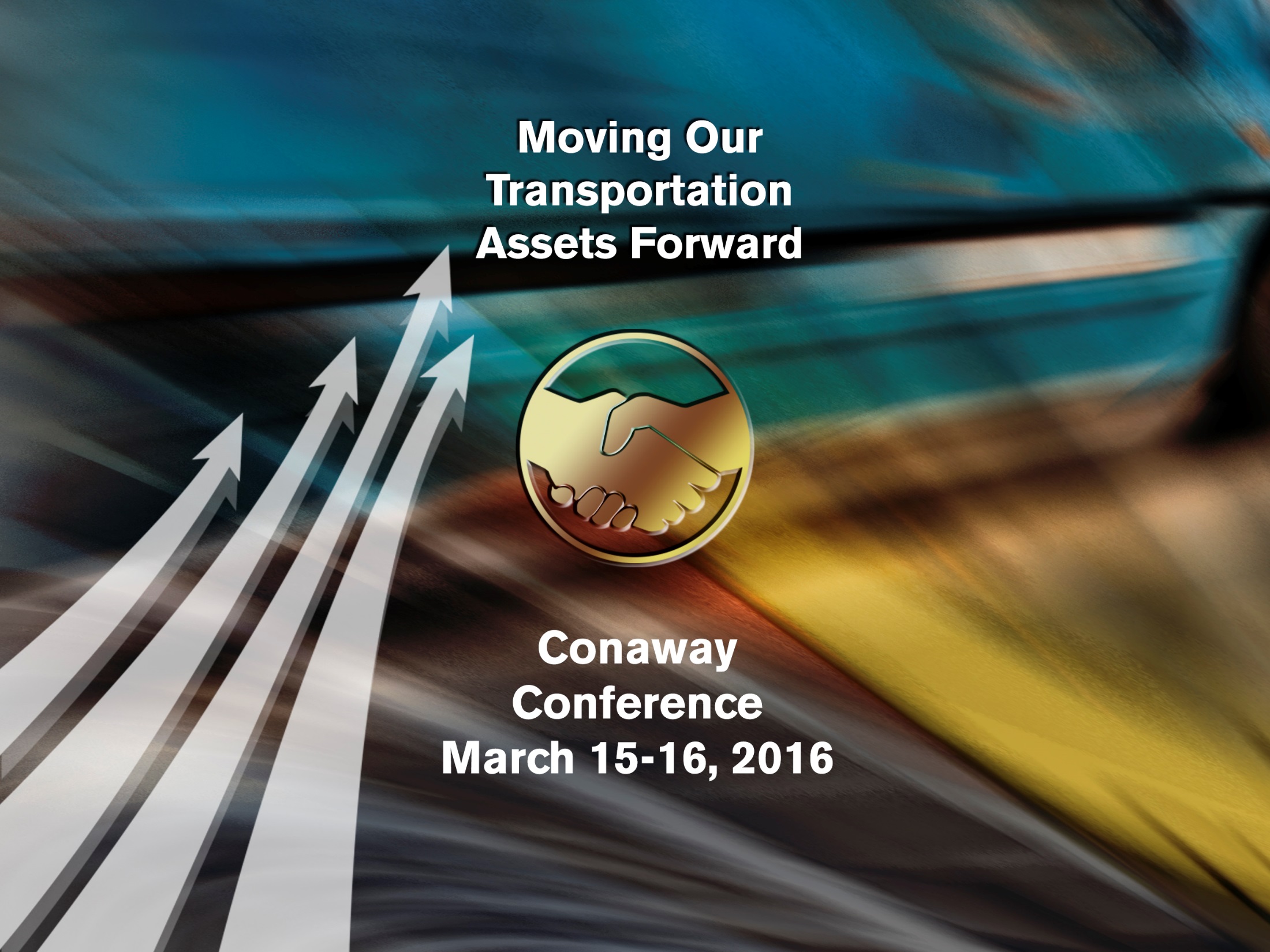 3D Modeling & 4D Modeling for FRA-71& Innovative Contracting Update
Eric Kahlig
Chase Wells

Office of Alternative Project Delivery
3D Modeling & 4D Modeling for FRA-71
Project represented in 3D, with accuracy and precision
Rotated, tilted, and manipulated to provide varying views
Perform “clash” analysis
Improved quality with quantity takeoffs
Digital Terrain Model (DTM) for Automated Machine Guidance (AMG)
3D Modeling
3D Modeling…In it’s perfect form…
“a process involving the generation and management of digital representations of physical and functional characteristics of places. Building information models (BIMs) are files which can be exchanged or networked to support decision-making about a place.”
Or, in layman’s terms.
“Drawing it digitally in 3D, with info, and sharing it…”
4D Modeling
4D Modeling…In it’s perfect form…
“the intelligent linking of individual 3D CAD components with time related information.  The construction of the 4D models enables the various participants of a construction project, to visualize the entire duration of a series of events and display the progress of construction activities through the lifetime of the project”
Or in layman’s terms…
“Show me when, where, and how much you are working”
3D Modeling & 4D Modeling for FRA-71
3D Modeling / 4D Modeling
FRA-71-5.29- I-71 between Stringtown  & SR-665

Additional third lane widened to the median. 
Re-deck and widen structures over White Road.
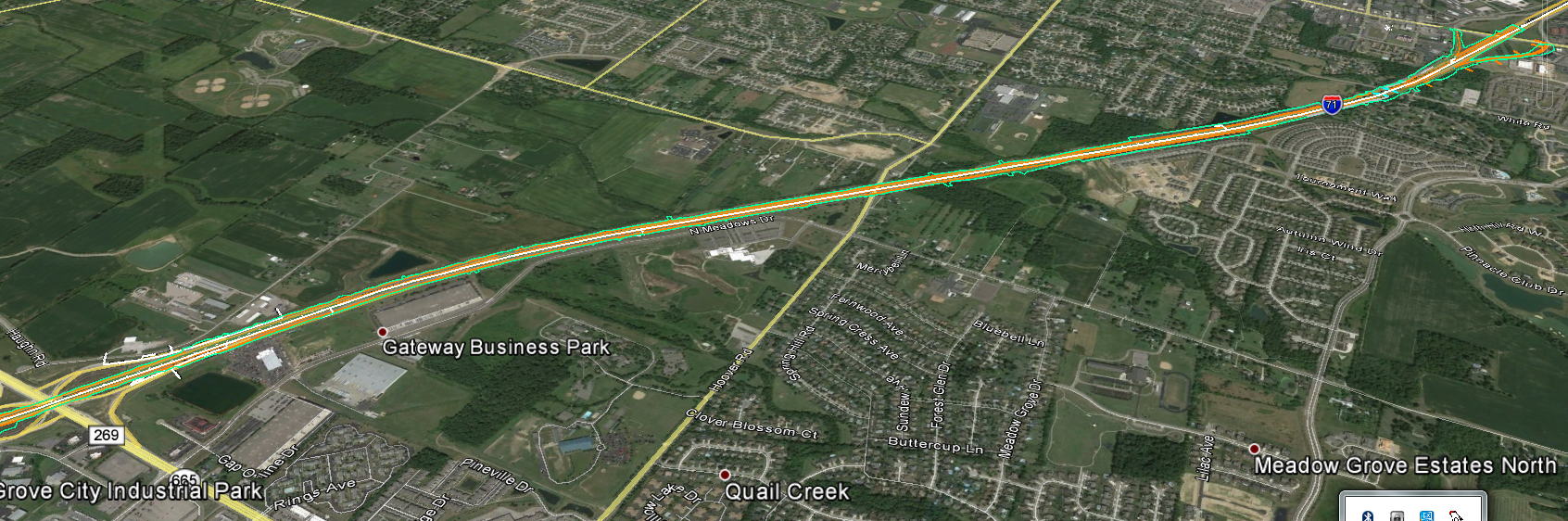 3D Modeling & 4D Modeling for FRA-71
3D Model - EveryDayCounts Rnd 2
ODOT and OCA 
FRA-71-5.29 Project Specific

Had not identified the resultant as being an inclusion to the Contract

4D & 5D Modeling = EverydayDayCounts Rnd 3
3D Modeling & 4D Modeling for FRA-71
EDC 4 Summit – Washington D.C.: 4D/5D Modeling – October 2014
Meeting with Industry (Members from EDC Rnd 3) – December 2014
Finalized the intent early Feb 2015
Completed Model late Feb 2015
Completed Specifications – April 24 2015
Advertised the project – May 21 2015
Sale – July 23 2015
3D Modeling & 4D Modeling for FRA-71
Special Provision Highlights

Definitions
3D Model
3D Elevations
4D Model

3D Model = Bid Documents and Contract Documents
[Speaker Notes: 3D Model – A digital virtual model that contains representations of physical objects in 3 dimensions (x, y, and z coordinate locations based on the project datum), as surfaces or solids, of the Project utilized to show the existing surfaces and required completed surfaces of the construction project. 
3D Elevations – Proposed surface coordinates depicted within the 3D Model showing roadway profile, pavement grade breaks, proposed finish pavement surfaces elevations, pavement cross slopes, edge of pavement location, finish earthwork elevations (including surface and slopes) and Utility Spot Locates, except when any such location is noted for exclusion. This definition includes northing, easting, and elevations of such points (x,y,z). 
4D Model – An aggregation of virtual models and tabular information, correlating to the Critical Path Method (CPM) Progress Schedule, depicting the construction sequencing, phasing and magnitude of the work for the construction of the project. The 4D model is a combination of P6 Primavera information, tabular information, and visuals created through the use of and manipulation of the 3D Model. The purpose of the 4D Model is to show visual representation of the plan baseline schedule. The 4D Model is not required to be integrated or automated into the 3D Model.]
3D Modeling & 4D Modeling for FRA-71
Special Provision Highlights – 3D Component
3D Elevations
roadway profile grades 
pavement grade breaks
finish pavement surfaces elevations
pavement cross slopes
edge of pavement location
finish earthwork elevations
Simplest form, but what should have the most impact and immediate use.
[Speaker Notes: The definition of the 3D Elevation limits the scope of the Model.  Holds to earthwork, which currently is the primary driver (from what we’ve heard) for the need of models.]
3D Modeling & 4D Modeling for FRA-71
Special Provision Highlights – 3D Component
“The 3D model contractually depicts the proposed 3D Elevations of roadway profile grades, pavement grade breaks, finish pavement surfaces elevations, pavement cross slopes, edge of pavement location, and finish earthwork elevations (including surface and slopes) of the project (unless areas within the 3D Model are specifically excluded). The 3D Model contains surfaces and line grade strings in Land xml format.”
[Speaker Notes: Will address the excluded…]
3D Modeling & 4D Modeling for FRA-71
Special Provision Highlights – 3D Component
“The Department and Contractor shall utilize this 3D Model in determination of proposed 3D elevations during the construction of the Project. The 3D Model shall not govern any other contract quantities.”
“The 3D Model shall govern when differences between information depicted within the 3D Model and the plan finished grades depicted within the Plans are noted.”
[Speaker Notes: Makes a difference as the digital information is what will govern.

What this also states that the model information will govern earthwork quantities, but did not revise the information.

Some trepidation from some members – digital information can’t be “seen”, therefore scary.  Used to paper and concerned that unknown errors could exist and unable to detect with traditional review processes.
	While a concern – shouldn’t be.  Paper information created from the digital, so an error propagates.  Why concern that the digital now governs? – Potential issue is it could shows the Designer’s “quality” of digital design, but this project specifically built for this in mind.
	Done more in the way Contractor would build the model – pushed the information from the paper to create the model.]
3D Modeling & 4D Modeling for FRA-71
Most immediately useful and impact information provided at bid time
Only the surfaces and grades
[Speaker Notes: Tried to identify the most cost drivers – pavement and earthwork

Least “sexy” thing to. model, but most likely the quickest to implement and most likely to be immediately used]
3D Modeling & 4D Modeling for FRA-71
Special Provision Highlights – 4D Component
Expectation….
NOT THIS TIME, and probably not the next time either….
[Speaker Notes: This type of automation might useful in DB projects and for projects requiring considerable public outreach, but not necessary for this project.]
3D Modeling & 4D Modeling for FRA-71
Special Provision Highlights – 4D Component
“An aggregation of virtual models and tabular information, correlating to the Critical Path Method (CPM) Progress Schedule, depicting the construction sequencing, phasing and magnitude of the work for the construction of the project.”
“The purpose of the 4D Model is to show visual representation of the plan baseline schedule.  The 4D Model is not required to be integrated or automated into the 3D Model”
3D Modeling & 4D Modeling for FRA-71
Special Provision Highlights – 4D Component
•Each major MOT Traffic Phase with the locations of traffic
•Visual Earthwork locations and tabular quantities of Embankment and Excavation within the MOT Phase(s) 
•Visual depiction of Pavement placement phasing (Asphalt: 304 Base, Asphalt Base, Intermediate, and Surface Asphalt.  Concrete: 305 Base, and finished Concrete Pavement) and a tabular Pavement placement quantity within the major MOT Traffic Phases
[Speaker Notes: Each of the MOT Traffic Phases shall be considered a 4D Model Component, and the Earthwork and Pavement placement items shall be considered a Subcomponents.  3D Model visualizations do not need to depict volumetric accuracy and can be provided in simple visual shapes within the 3D Model.]
3D Modeling & 4D Modeling for FRA-71
Intent
Verify Quantities were reasonable
Verify Schedule was reasonable

Definition of Success
	Any Errors found prior to building….
	Dipping our toes in the water….
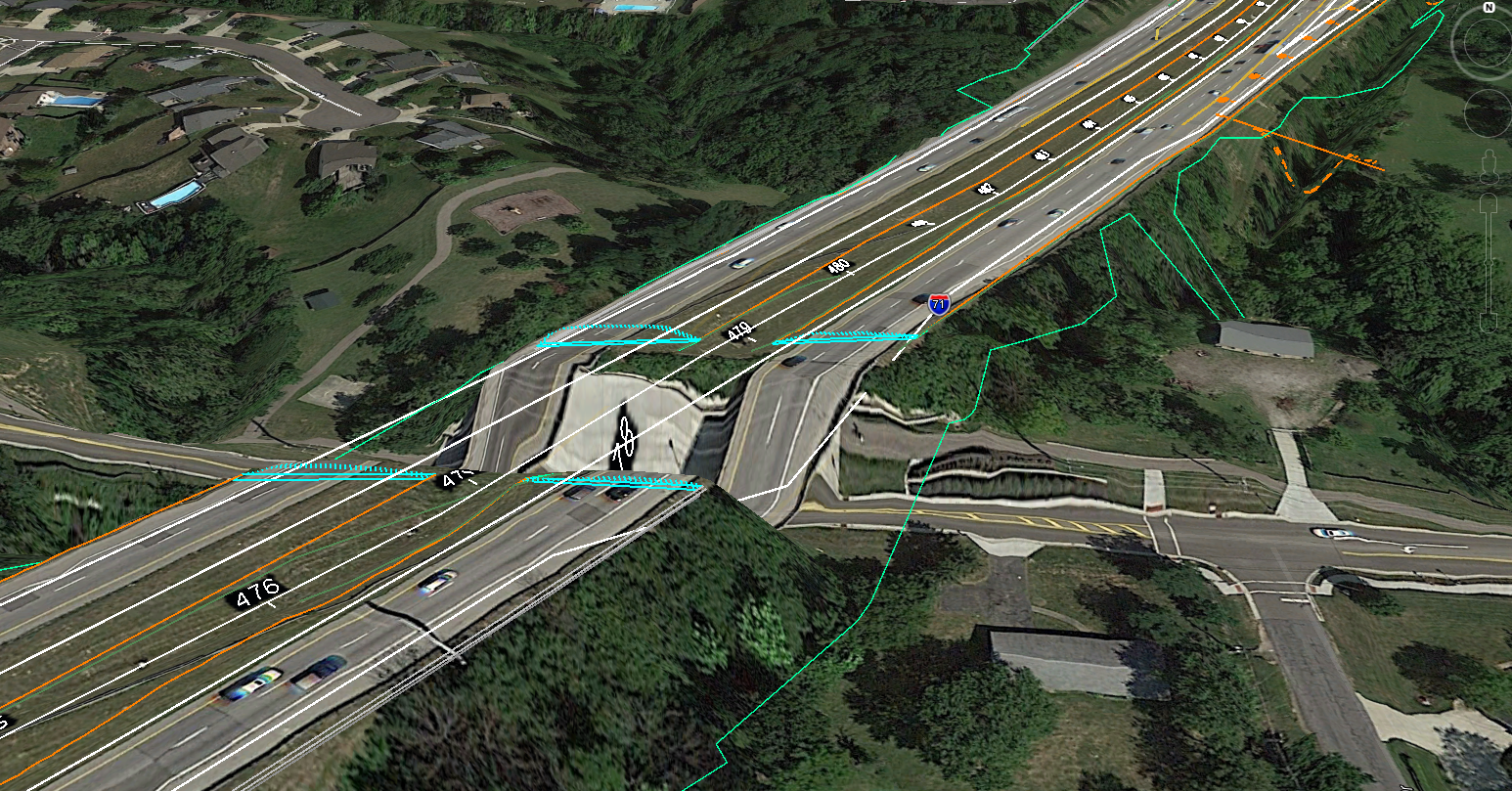 Fra-71 3D/4D Process to date
3D Modeling & 4D Modeling for FRA-71
Contractor submitted MOT VECP late August
Potential to impact asphalt quantities.
Requested 4D submission be held to incorporate potential VECP details.
Baseline Schedule approved late October
Held meeting w/ Contractor and CADD & Mapping early November to discuss 4D Model submission.
1st iteration of 4D Model submitted early December
2nd iteration submitted early February
[Speaker Notes: Project awarded early August of 2015

Major MOT Phases were Phase 2 & 3B.

2nd Iteration needed visible tabular quantities and descriptions of work.  The goal was for anyone not familiar with the job to read the 4D model and understand the Project.

Working on 3rd Iteration currently.
     - Legibility issues.]
3D Modeling & 4D Modeling for FRA-71
Phase 2
Work Description:
Install drainage structures in median
Construct inside phase of White Rd. Bridge
Construct pavements of I-71 inside permanent lanes
Quantities:
51,228 CY Excavation / 44,913 CY Embankment
12,885 SY (Concrete) & 39,904 SY (Asphalt) Removed
142,284 SY Asphalt (ML) & 5,440 SY Conc. Ramps
3D Modeling & 4D Modeling for FRA-71
Phase 2
I-71 Mainline Pavement Build-Ups:
6” 304 Aggregate Base
12” 302 Asphalt Base
1.75” 442 Intermediate Asphalt
1.50” 332 Surface Asphalt
Stringtown Ramps A & D Pavement Build-Ups:
6” 304 Aggregate Base
14” 452 Non-Reinforced Concrete
3D Modeling & 4D Modeling for FRA-71
[Speaker Notes: Phase 2 of I-71 over White Road

Legend
Red = Cut
Blue = Fill
Green = Balance Line between Cut & Fills
Light Blue – Proposed Plan Pavement Lines
Pink = Construction Limits
Purple = ROW Limits
Solid Black Line = Temporary Pavement Lines
Thick Black Line = PCB Wall]
3D Modeling & 4D Modeling for FRA-71
[Speaker Notes: Phase 2 Mainline & Stringtown Ramps

Legend
Red = Cut
Blue = Fill
Green = Balance Line between Cut & Fills
Light Blue – Proposed Plan Pavement Lines
Pink = Construction Limits
Purple = ROW Limits
Solid Black Line = Temporary Pavement Lines
Thick Black Line = PCB Wall]
3D Modeling & 4D Modeling for FRA-71
[Speaker Notes: Phase 2 Mainline south of White Road

Legend
Red = Cut
Blue = Fill
Green = Balance Line between Cut & Fills
Light Blue – Proposed Plan Pavement Lines
Pink = Construction Limits
Purple = ROW Limits
Solid Black Line = Temporary Pavement Lines
Thick Black Line = PCB Wall]
3D Modeling & 4D Modeling for FRA-71
Phase 3B
Work Description:
Install drainage structures in outside work area
Construct outside phase of White Rd. Bridge
Construct pavements of I-71 outside permanent lanes
Quantities:
75,290 CY Excavation / 9,497 CY Embankment
127,122 SY(Concrete) & 184,034 SY (Asphalt) Removed
177,842 SY Asphalt (ML) & 2,255 SY Conc. Ramps
3D Modeling & 4D Modeling for FRA-71
Phase 3B
I-71 Mainline Pavement Build-Ups:
6” 304 Aggregate Base
12” 302 Asphalt Base
1.75” 442 Intermediate Asphalt
1.50” 332 Surface Asphalt
Stringtown Ramps A & D Pavement Build-Ups:
6” 304 Aggregate Base
14” 452 Non-Reinforced Concrete
3D Modeling & 4D Modeling for FRA-71
[Speaker Notes: Phase 3B Mainline just north London Groveport Road (Beaver SPUI)

Legend
Red = Cut
Blue = Fill
Green = Balance Line between Cut & Fills
Light Blue – Proposed Plan Pavement Lines
Pink = Construction Limits
Purple = ROW Limits
Solid Black Line = Temporary Pavement Lines
Thick Black Line = PCB Wall]
3D Modeling & 4D Modeling for FRA-71
3D Modeling & 4D Modeling for FRA-71
4D Model Format
Contractor overlaid the provided Land XML chain files for existing and proposed surfaces on the provided Basemap dgn. files.
Manipulated the existing and proposed chain files to reflect the MOT phases and CPM schedule.
Contractor generated cut/fill contours for earthwork quantities.
3D Modeling & 4D Modeling for FRA-71
Lessons Learned
Provided 3D Surface Land XML files were to large.
25’ Spacing works for most cases w/ 5’ intervals common for superelevations, steep slopes, etc. 
Provided files < 1’ spacing. File size was over 30 MB for the subgrade and finished Land XML files.
Contractor reconstructed Land XML file to 2.5MB.
When converted to Trimble TTM file format for data collectors in the field…
ODOT = 4.5MB     Contractor = 1.2 MB
3D Models have value. Need more tools to implement 4D.
[Speaker Notes: Anything over 2 megabytes slows down data collector
Industry and Department do not currently have the tools to implement a “real” 4D model that serves its true purpose.]
3D Modeling & 4D Modeling for FRA-71
Future:
3D Models will become a deliverable on every “major” Project (Per CADD and Mapping)
Currently implementing the tools and training of use
Next year – Training for review of Model
Approximately 2years before mandatory
2D Plans will be made from the 3D Model

Minimum – Will be provided as a deliverable
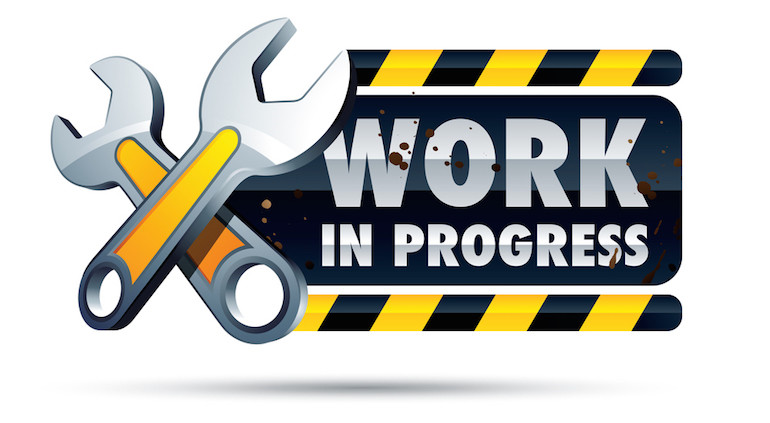 Indefinite Delivery / Indefinite Quantity (ID/IQ)
Competitively bid project with an indefinite amount of quantities within a region
Contract size is a known & fixed 
Duration known and fixed
Pass HB53
Two projects in fiscal year 2016 & 2017.
Potentials
Guardrail Ding-Dent
ITS Maintenance
Bridge Patching
Electrical Maintenance
Indefinite Delivery / Indefinite Quantity (ID/IQ)
Special Provision Highlights
Reissuance of 100 Series
Contract Size Pre-established
Contract Duration Pre-established
General Geo-graphic area established
County / District / Statewide (but limited use)
Minimum Anticipated Usage table
Indefinite Delivery / Indefinite Quantity (ID/IQ)
Special Provision Highlights
Award based off Bid Order of “Estimated” quantities
The term “significant change” is defined as follows: When the character of the Work as altered differs materially in kind or nature from that involved or included in the original proposed construction” - 104.02 Table removed
The locations of the Work shall be as directed by the Engineer
Indefinite Delivery / Indefinite Quantity (ID/IQ)
Special Provision Highlights
Time Extension are per Work Order
“Work Order duration shall be mutually agreed upon by the Engineer and the Contractor unless otherwise specified in the plans”
The Contract will terminate upon reaching the end of the overall advertised Duration or the overall advertised Value, which ever is achieved first.
1 Change Order allowed – Time or $, but not both
[Speaker Notes: Work Order duration m]
Indefinite Delivery / Indefinite Quantity (ID/IQ)
Special Provision Highlights
Delivered Materials only for items which have a Minimum Anticipated Usage quantity

Not intended for new work
[Speaker Notes: Work Order duration m]
Risk Based Inspection
Current Process – “Everything” is inspected
Proposed Process – “Risky Items” will be inspected
Value
Inspect-ability
Fix-ability
Severity
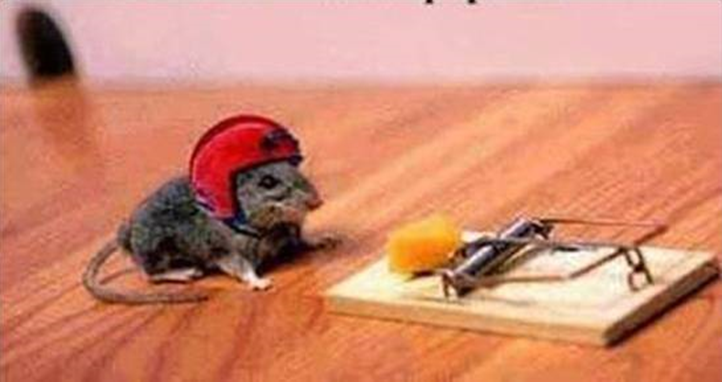 Risk Based Inspection
To be phased in…
Phase 1 – Allow by MOP
Assessment of Work
By “process”

Essentially being done now…
Short Term solution.
Risk Based Inspection
Phase 2 - 
Quality Requirements Management
Currently – Inspection “Baseline” unknown
Proposed – “Extract” the required reportables

Extracted reportables = Database
Database = Electronic Reporting and Recording
Risk Based Inspection
Why now?

Able – Mobile Technology
Asset management
Necessity…